МБДОУ детский сад № 44 «Солнышко»Экспериментальная деятельность в музыкальном развитии дошкольников
Мирзоева В.А.
Музыкальный руководитель
Парциальная программа

 «Звук - волшебник»
 
автор Т.Н. Девятова
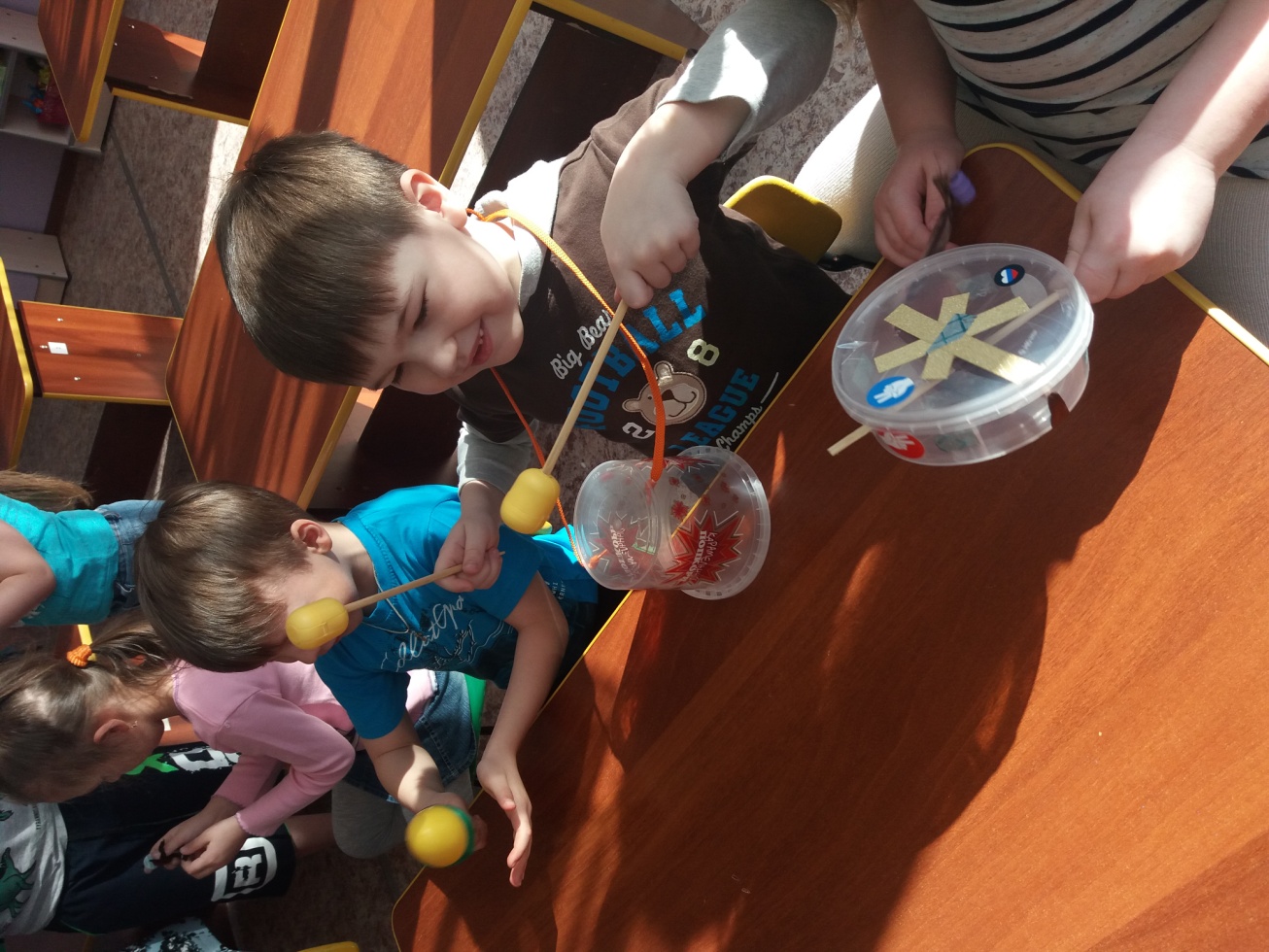 Эксперименты с инструментами развивают:
 
интерес к эстетической стороне деятельности, 
потребность детей в творческом самовыражении, 
инициативность и самостоятельность в воплощении художественного замысла,
привлекают внимание детей к богатству и разнообразию звуков, издаваемых деревянными, металлическими и другими предметами и музыкальными инструментами.
Самодельные музыкальные инструменты
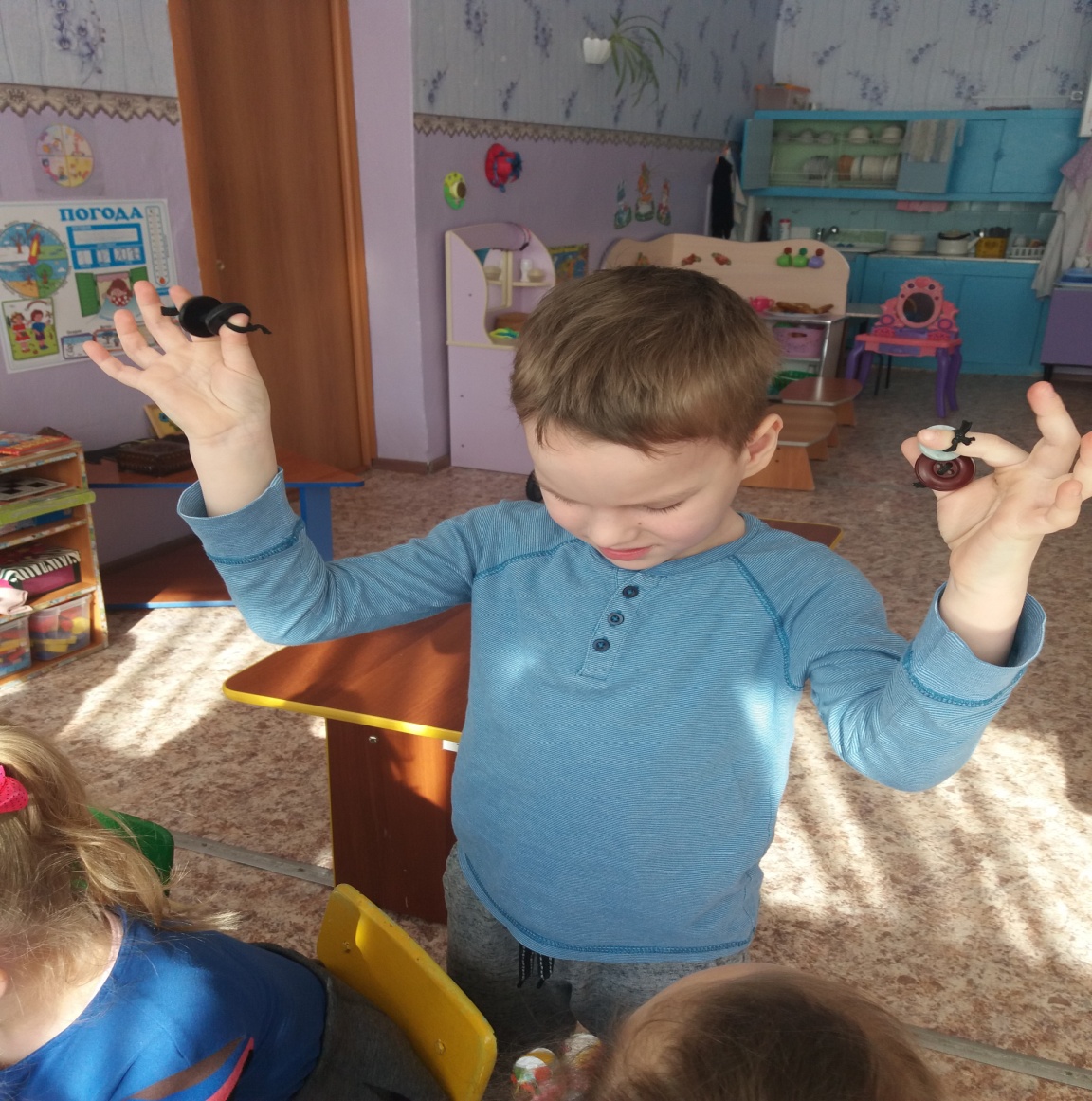 «Музыка или шум»
Цель: научить определять происхождение звуков и различать музыкальные и шумовые инструменты.
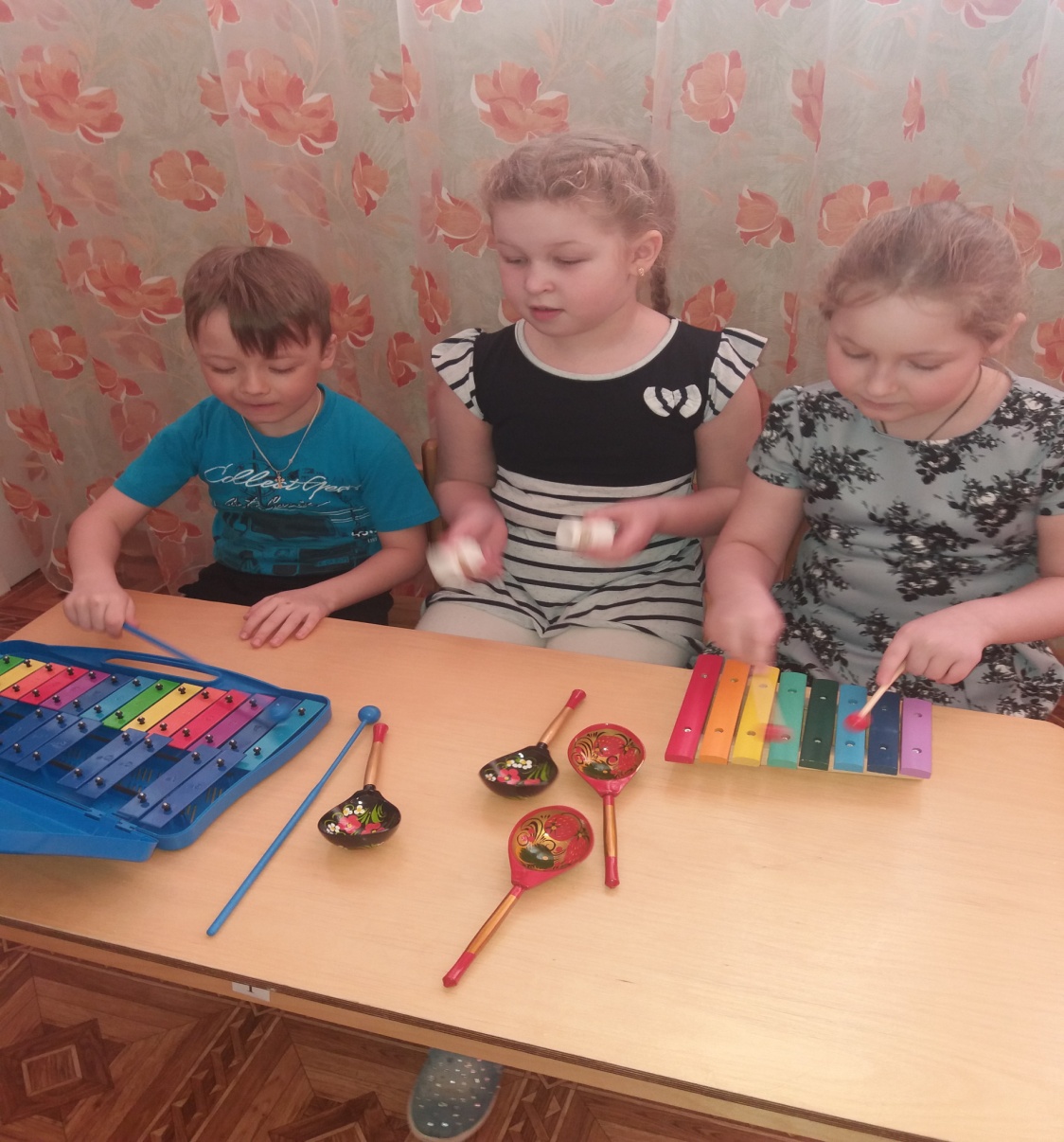 «Почему все звучит»
Цель: подвести детей к пониманию причин возникновения звука 
(колебание предметов)
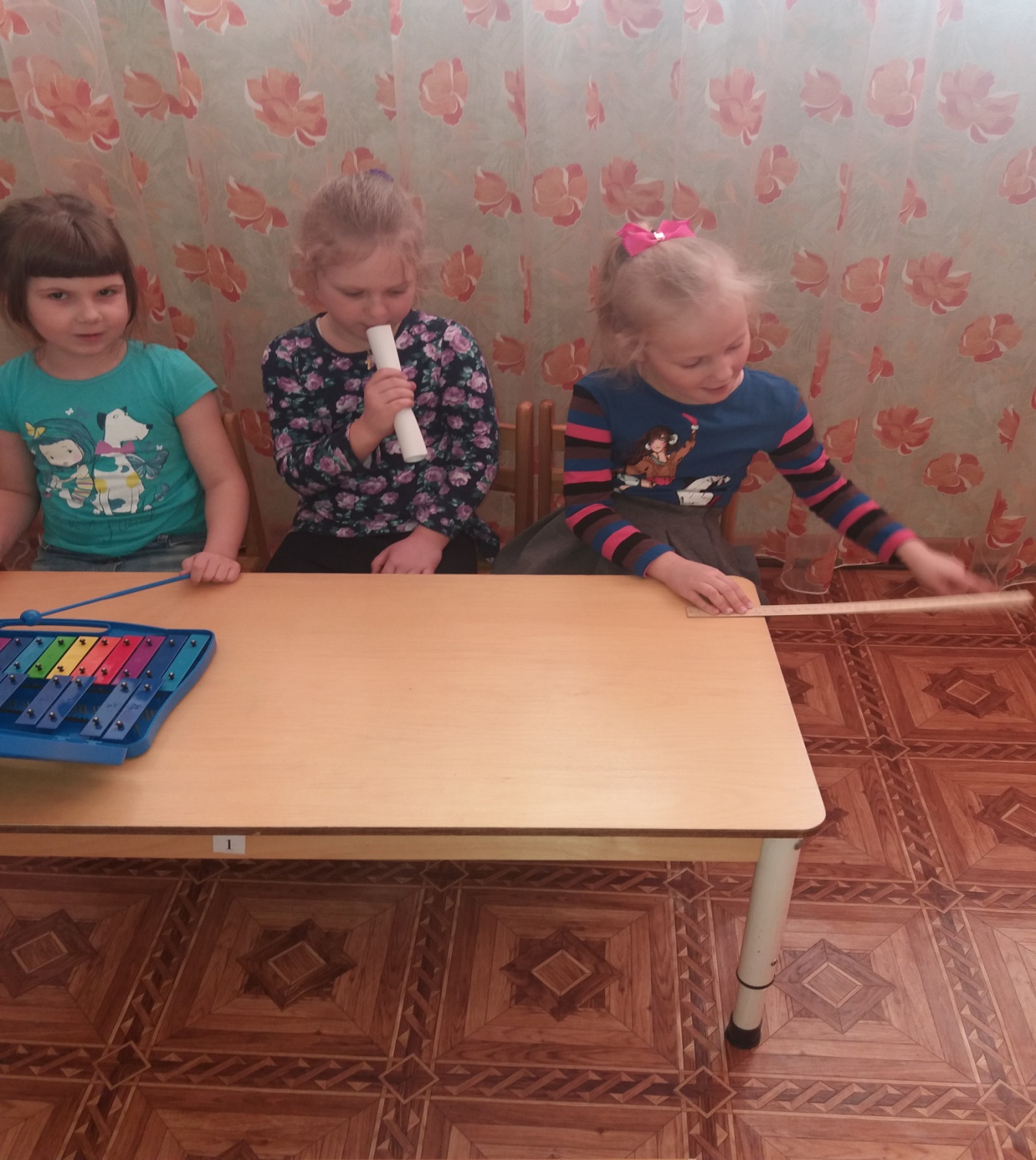 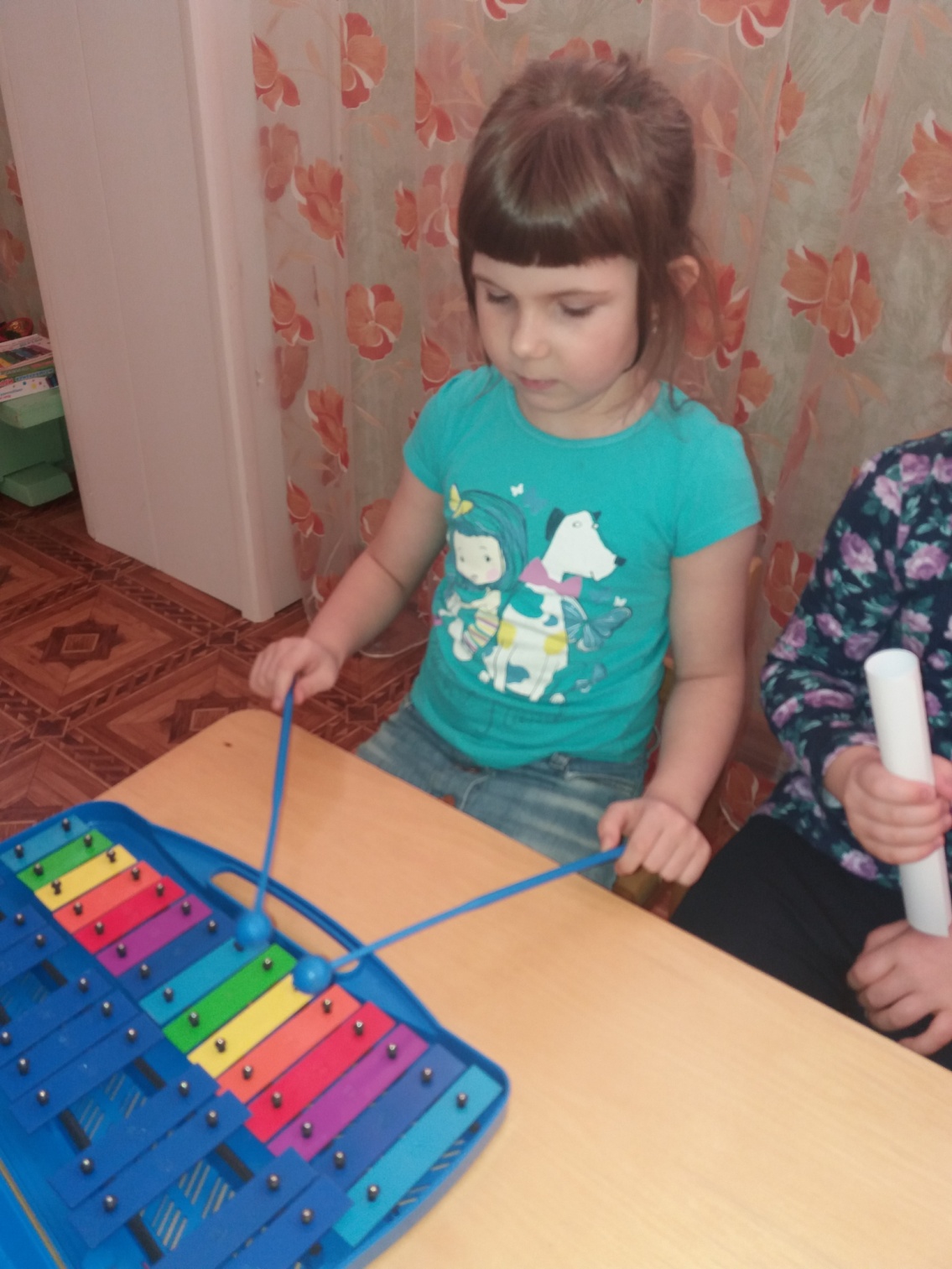 «Откуда берется голос»
Цель: подвести к пониманию причин возникновения звуков речи.
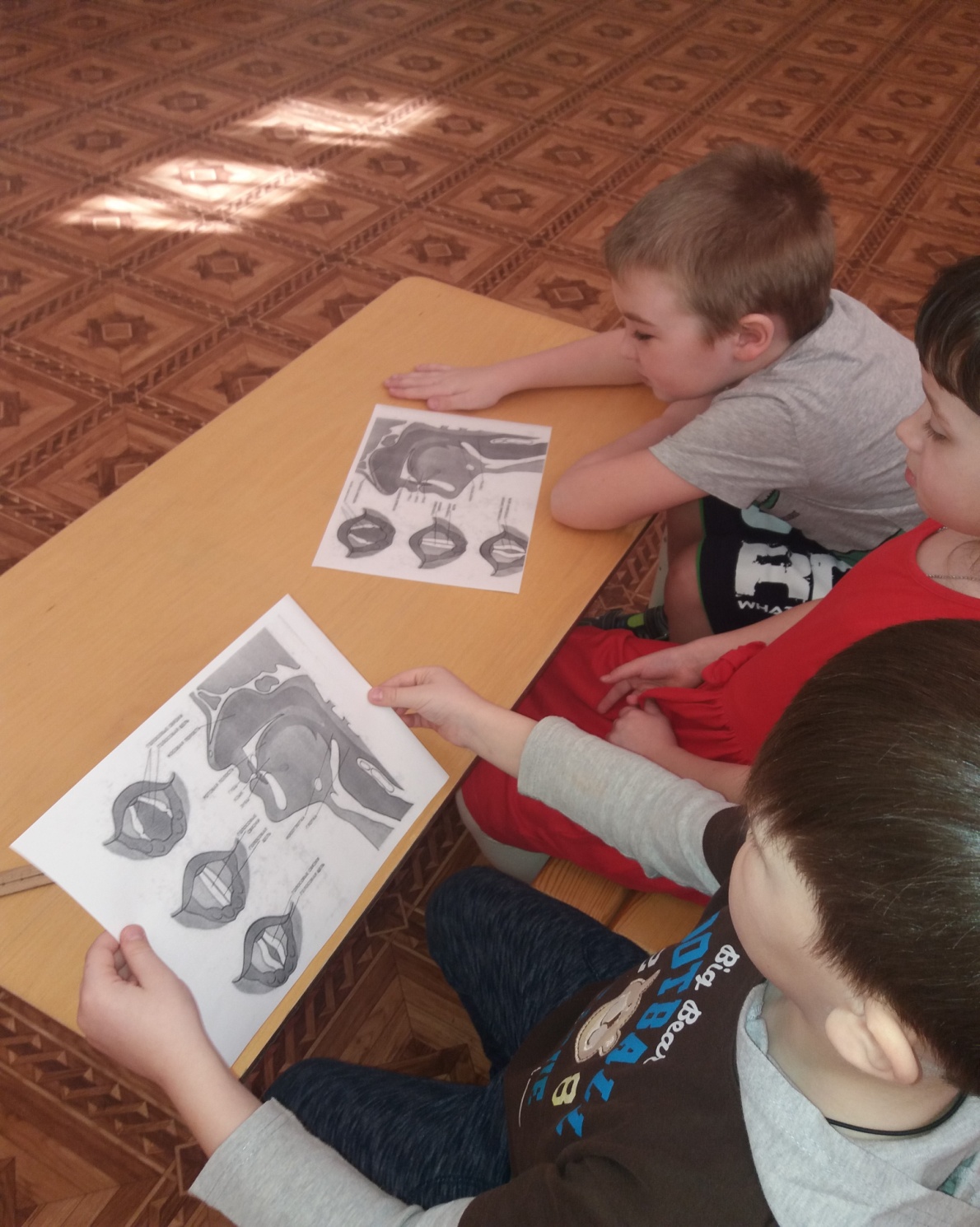 «Как распространяется звук»
Цель: Объяснить, как распространяются звуковые волны
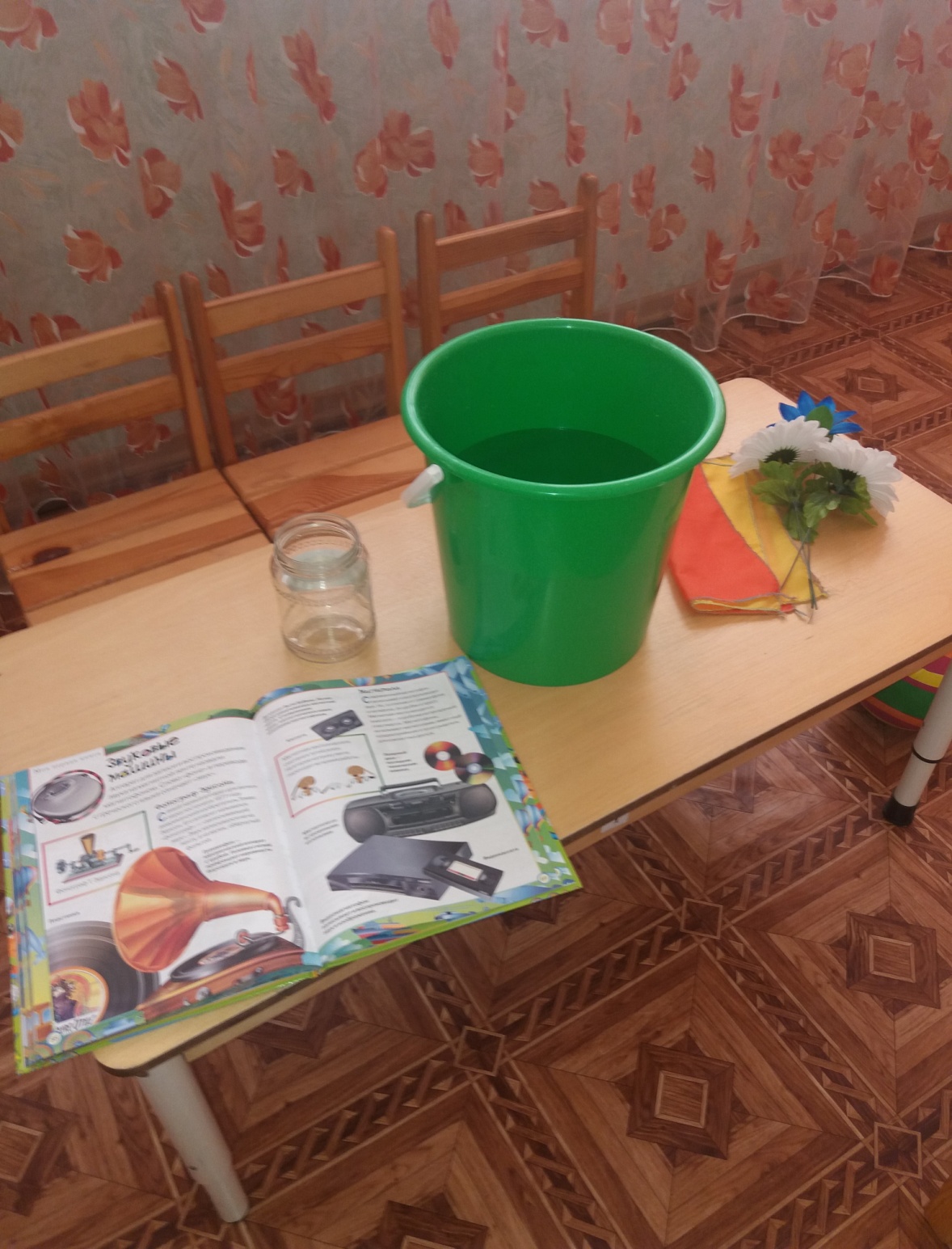 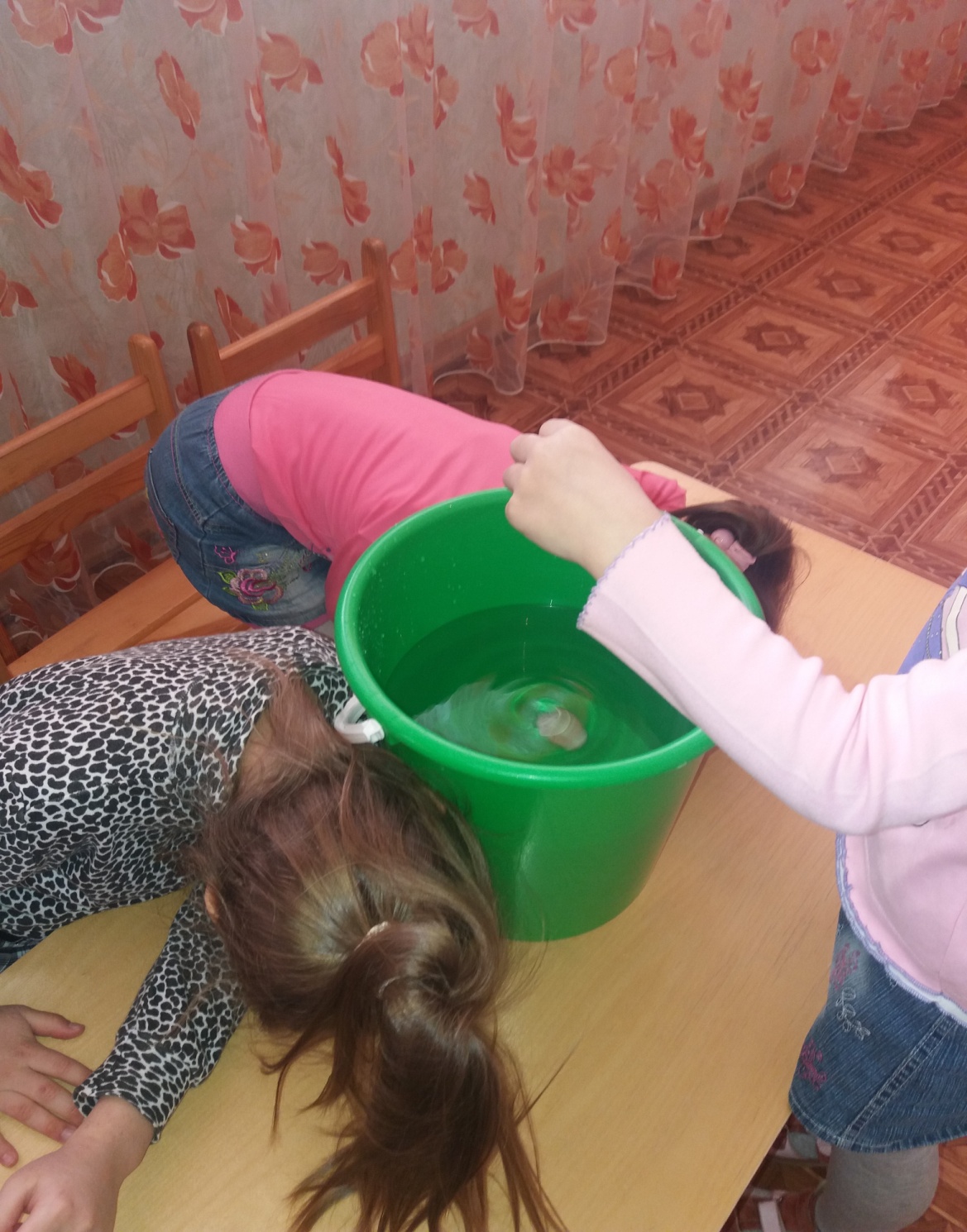 «Где живет эхо»
Цель: подвести к пониманию возникновения эха
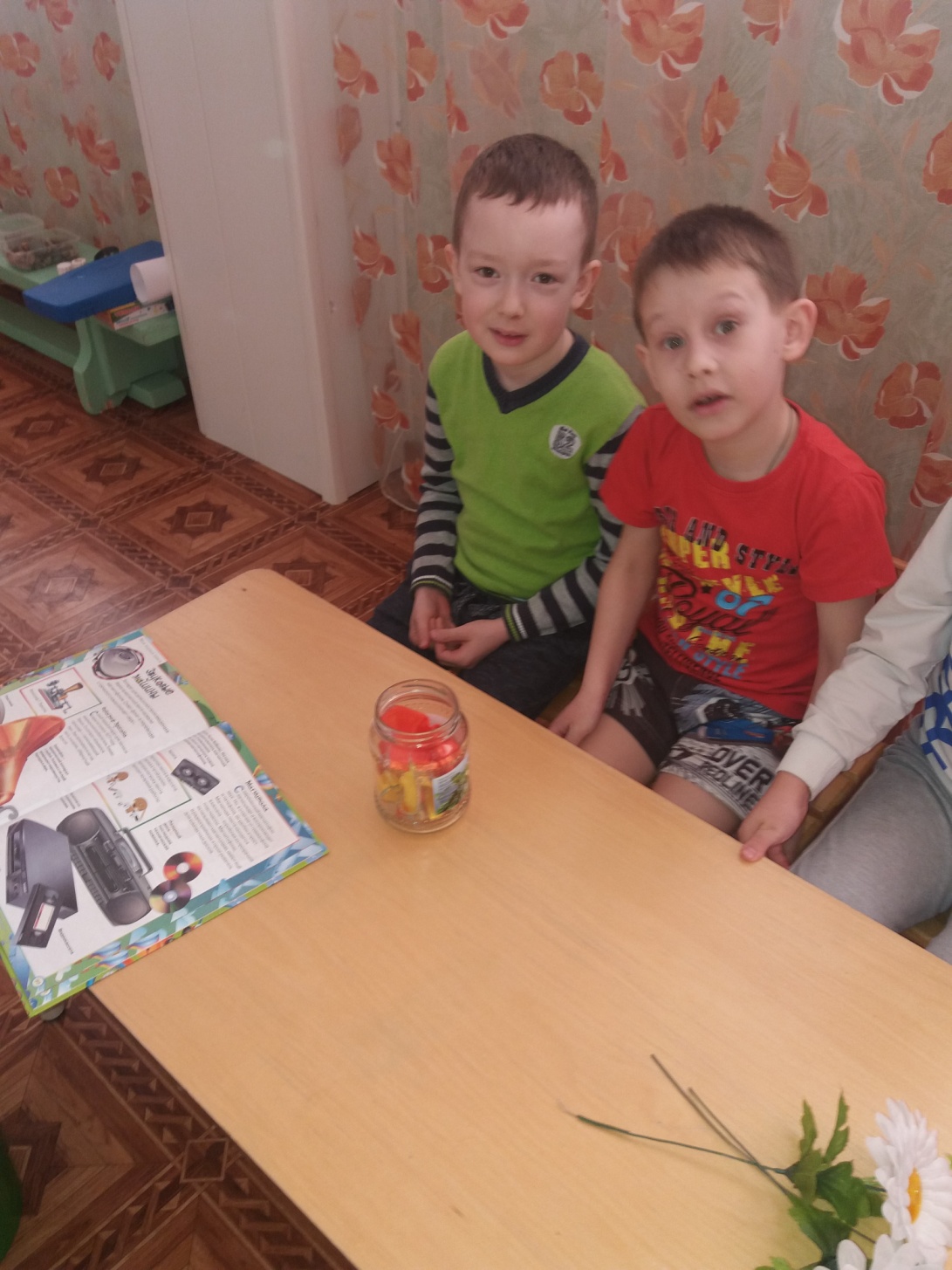 Экспериментирование со звуком способствует развитию познавательных интересов:
 некоторые дети заинтересовались природой звука, просили родителей продолжить изучение этих явлений
с воспитателями они смотрели информацию в энциклопедиях
произошло накопление познавательного опыта через слушание звуков природы, улицы, дома, деревянных, металлических, стеклянных звуков
Спасибо за внимание